8.5 Lewis Structures
Honors Chemistry 2019
8.5 Drawing Lewis Structures
We have already practiced this a bit
Let’s take a deeper look into the strategies and concepts behind lewis structures
Remember that this concept has wide applications
Bonding properties
Bond angles
Polarity etc.
We should be really confident about our abilities to draw lewis structures after this unit, as it comes up quite a lot
8.5 Steps in Drawing Lewis Structures
First of all, it takes practice (+ is the absence of an electron, - is one additional electron in the structure) 
Steps
1. Sum the valence electrons from all atoms
For anions add one, for cations subtract one
2. Write symbols for the elements and draw a line for a single bond
When a central atom has a group of atoms bound to it, it is typically written first
SiF4
Molecules are often written in the order in which they are bonded
i.e. HCN
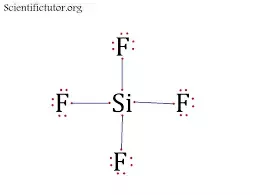 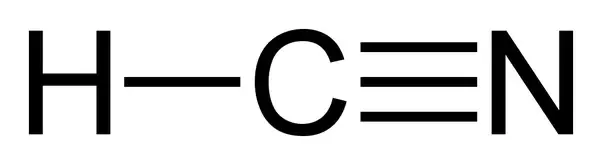 8.5 Steps in Drawing Lewis Structures
Steps Continued 
3.) Complete the octets around all the atoms bonded to the central atom
Hydrogen is the exception
4.) Place any leftover electrons on the central atom
Even if this results in extra around the central (we’ll get to this later
5.) If there are not enough electrons to give the central atom an octet, try multiple bonds
Use some of the unshared pairs to make a double or triple bond
8.5 Lewis Structure Practice
Using the steps practice drawing the following
PCl3
HBr
Cl2
CCl4
NO+
C2H2
8.5 Formal Charges
In some situations it is possible to draw more than one “correct” lewis structure 
Formal charges - the charge on an atom in molecule if all atoms in the molecule had the same electronegavity
For lone electrons, they are assigned to the atom to which they are attached (one negative)
For bonds, the electrons are halved and charges are distributed to each element (1/2 the number of electrons in the bond)
8.5 Calculating formal charges
To calculate formal charges….
you subtract the number of electrons assigned to the  element from…
the number of valence electrons typically on that element
8.5 Example
CO2:
1.) # of valence electrons typically on a each element
2.) # of electrons assigned to the element in the bond
Subtract 
Valence - Assigned = Formal Charge
Practice
Determine the formal charge from each arrangement and decide which structure is correct
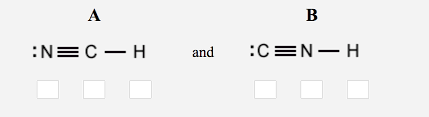 8.5 Rules for formal charges
Rule #1:
We generally choose the lewis structure in which the atoms bear formal charges closest to zero
Explains CO2
We generally choose the lewis structure in which negative charges reside on the more electronegative elements
Explains HCN
8.5 Practice
Draw the Lewis structures for each of the following and write oxidation numbers and formal charges on all atoms.
SO2
SO3
SO32-